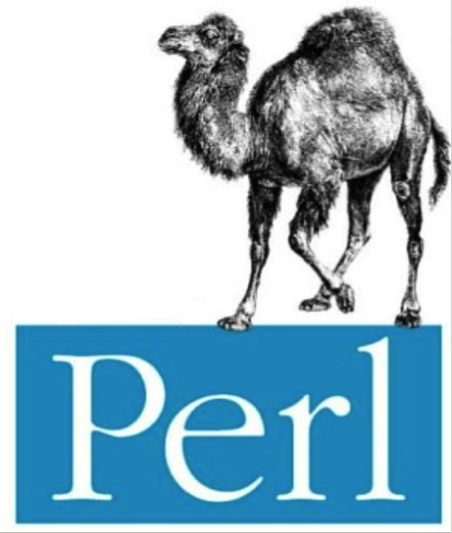 Perl: a high-level, general-purpose, interpreted, dynamic programming language
http://www.vmturbo.com/Portals/71270/images/Perl-resized-600.png
Λούκας Νεοκλέους - Μαρία Χαραλάμπους - Βλαδίμηρος Θεοδοσίου

ΕΠΛ 371 – Προγραμματισμός Συστημάτων
Πανεπιστήμιο Κύπρου
24/4/2012
PERL: Practical Extraction and Report Language
24/4/2012
Συνδυάζει:	
Sed
C
Awk
και διάφορες γλώσσες προγραμματισμού shell
Δημοφιλής για γράψιμο CGI scripts
Interpreted scripting programming language(γλώσσα διερμήνευσης)
CPAN(Comprehensive Perl Archive Network)
Case-sensitive
ΕΠΛ 371 - Προγραμματισμός Συστημάτων
ΙΣΤΟΡΙΚΗ ΑΝΑΔΡΟΜΗ
Δημιουργός: Larry Wall
1η έκδοση : 1987
2η έκδοση : 1988
3η έκδοση : 1989
4η έκδοση : 1991
5η έκδοση : 1994
6η έκδοση : ????
24/4/2012
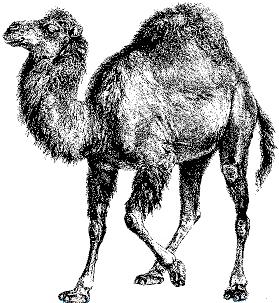 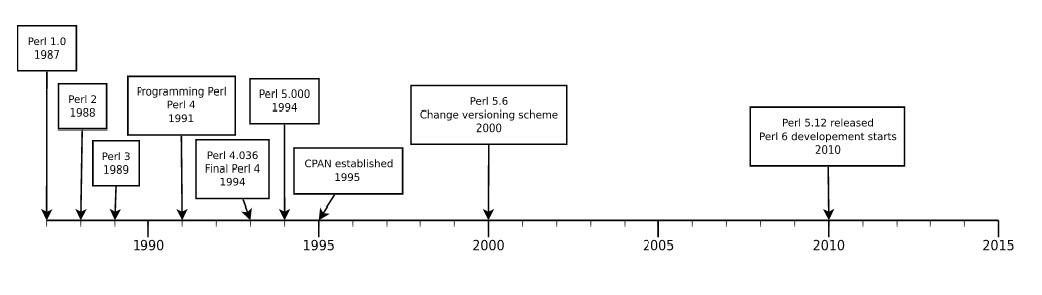 http://upload.wikimedia.org/wikipedia/commons/4/42/Perl_history.svg
ΕΠΛ 371 - Προγραμματισμός Συστημάτων
Πλατφορμεσ Εκτελεσησ
24/4/2012
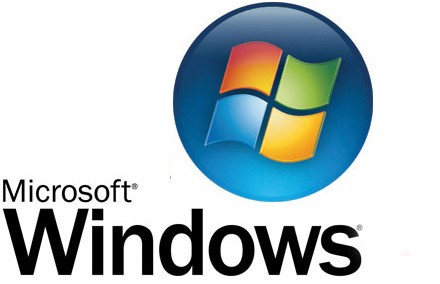 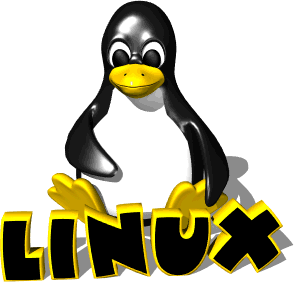 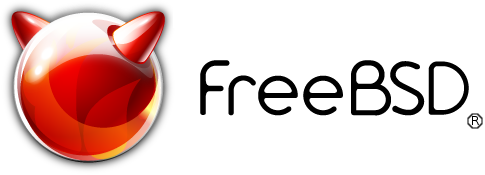 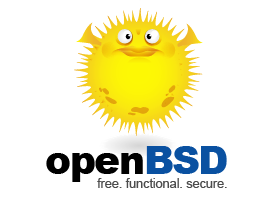 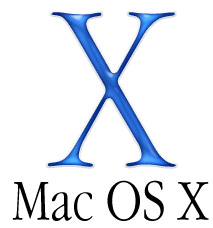 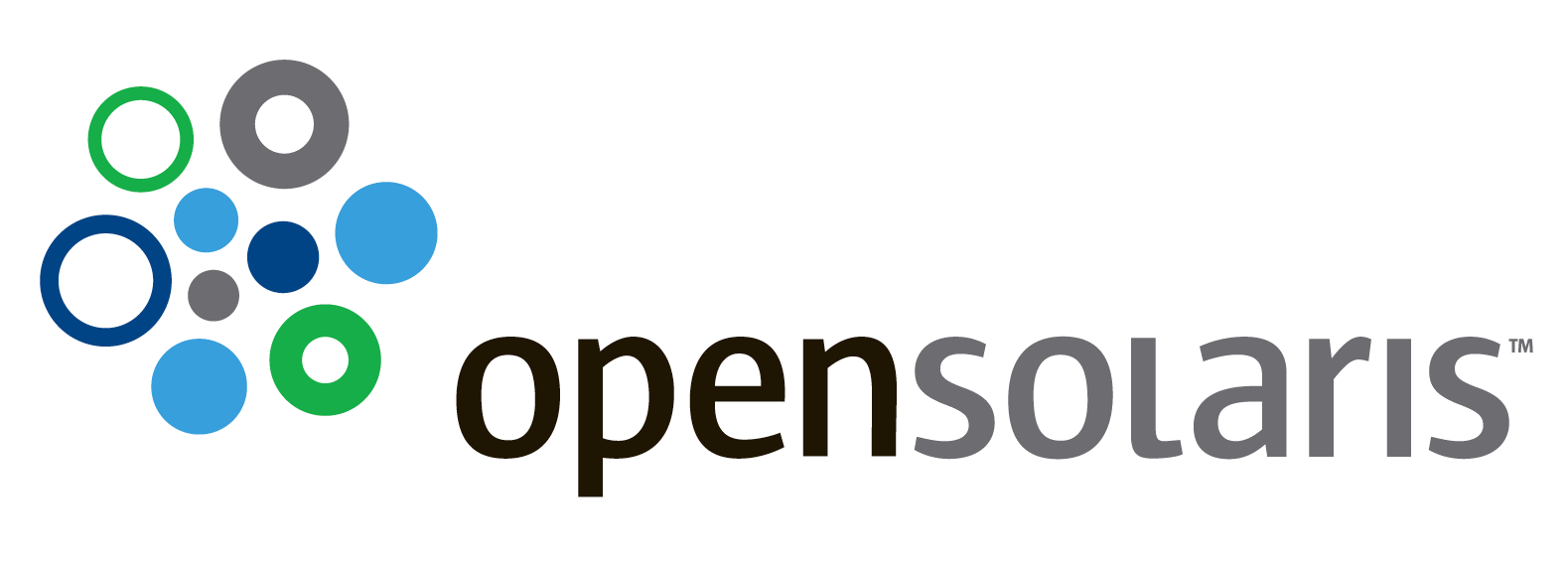 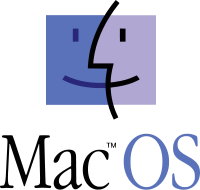 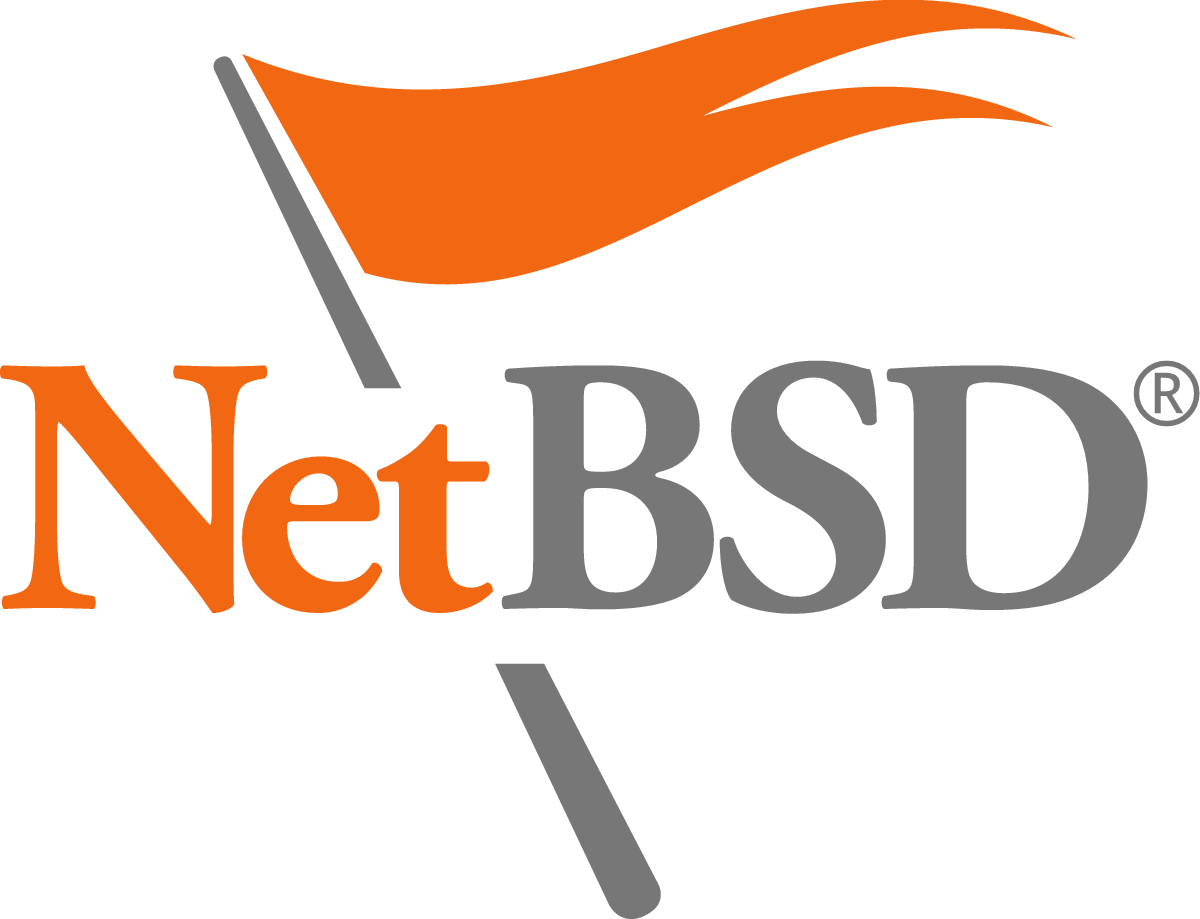 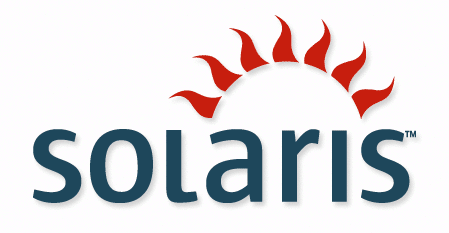 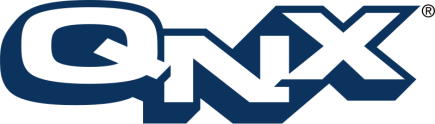 ΕΠΛ 371 - Προγραμματισμός Συστημάτων
ΠΛΕΟΝΕΚΤΗΜΑΤΑ
Φορητότητα
Ισχυρά προγράμματα με λίγες γραμμές κώδικα
Ενδιάμεση γλώσσα μεταξύ μεταγλωττίσιμων γλωσσών και του shell programming
Εργασίες ανάλυσης (data parsing), εξαγωγής (extraction) και χειρισμού (manipulation) δεδομένων  κυρίως strings
Επεξεργασία strings με κανονικές εκφράσεις
24/4/2012
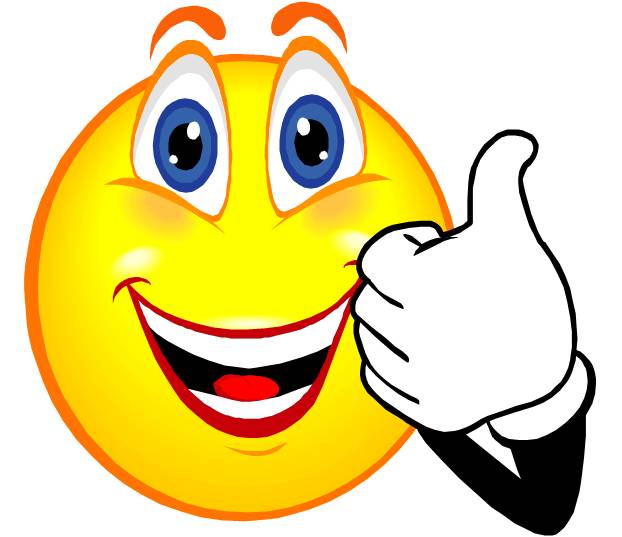 ΕΠΛ 371 - Προγραμματισμός Συστημάτων
ΠΛΕΟΝΕΚΤΗΜΑΤΑ ΣΥΝΕΧΕΙΑ...
24/4/2012
Ευέλικτη γλώσσα
Εύκολη δέσμευση – αποδέσμευση μνήμης
Δεν χρειάζονται δηλώσεις μεταβλητών
CPAN
Modularity & Reusability
Αντικειμενοστρέφεια
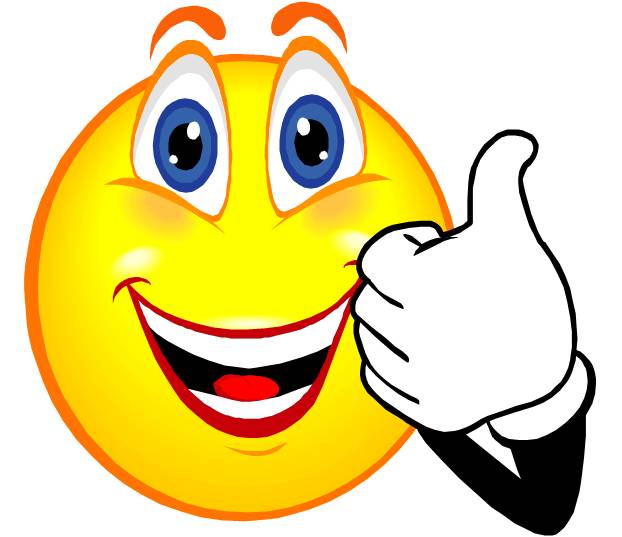 ΕΠΛ 371 - Προγραμματισμός Συστημάτων
ΜΕΙΟΝΕΚΤΗΜΑΤΑ
24/4/2012
Μεγάλα προγράμματα  Δύσκολα στη διαχείριση

Πολλές φορές ο κώδικας είναι περισσότερος σε σχέση με άλλη γλώσσα
Μερικές φορές είναι επικίνδυνα ευέλικτη για μια γλώσσα προγραμματισμού

Δύσκολη η δημιουργία executable

Για φορητότητα χρειάζεται επανεγκατάσταση!
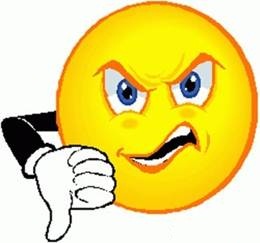 ΕΠΛ 371 - Προγραμματισμός Συστημάτων
ΕΓΚΑΤΑΣΤΑΣΗ
24/4/2012
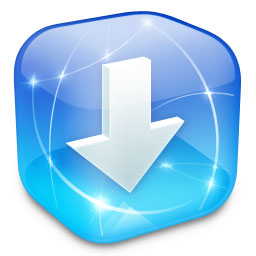 Διατίθεται δωρεάν! 
GNU licence
Πηγαίος κώδικας: http://www.perl.org/get.html
Εκδόσεις για όλα τα λειτουργικά!
Πλατφόρμες Linux  by default εγκατάσταση
ΕΠΛ 371 - Προγραμματισμός Συστημάτων
“hello world”
24/4/2012
ΕΠΛ 371 - Προγραμματισμός Συστημάτων
Βασικα Χαρακτηριστικα
24/4/2012
Δεν υπάρχει main αλλά υπάρχουν subroutines
Ένα πρόγραμμα σε Perl είναι κάπως έτσι :
		#!/usr/bin/perl 	

		εντολή;
		# αυτό είναι ένα σχόλιο
		εντολή;

		if  ( expression )
		{
		     # αυτό είναι ένα block κώδικα
		}
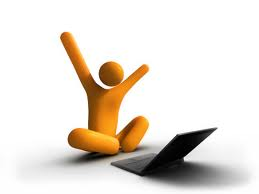 ΕΠΛ 371 - Προγραμματισμός Συστημάτων
μεταβλητεσ
Τρεις τύποι μεταβλητών:

Scalars:
my $foo = 1;
my $name = “EPL371";
my $pi = 3.141592;

Arrays:
@array_empty =(); 
@colours = ("red", "green", "blue");
@my_array = (3, 5, 7, 9);  $my_array[1] = 3;

Hashes:
my %info = (height => 176, weight => 72);
	  ή
my %info = ('height' , 176 , 'weight' , 72);  $info{height}  = 176;
24/4/2012
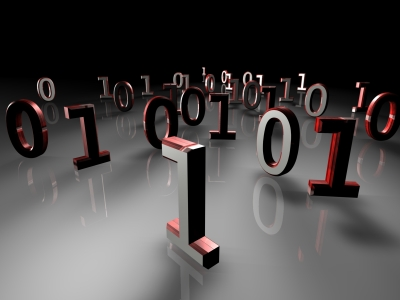 ΕΠΛ 371 - Προγραμματισμός Συστημάτων
Τα Ειδη Των Quotes (Εισαγωγικων)
24/4/2012
Για να τυπώσουμε ένα ειδικό χαρακτήρα στα διπλά εισαγωγικά:

	πχ. @, $, %, \, ' κ.λ.π.

	print "The amount is $money \$\n";
	Τότε η εκτύπωση θα μας έδινε:
	The amount is 25$
ΕΠΛ 371 - Προγραμματισμός Συστημάτων
Εισοδοσ Απο το Πληκτρολογιο
24/4/2012
$name = <STDIN>;
Η μεταβλητή $name θα πάρει την τιμή της από το STDIN (standard input)
Χρησιμοποιούμε την chomp () για να «καθαρίσουμε» τα δεδομένα που δίνουμε στην Perl από αλλαγές γραμμών.
		π.χ:
		$name= <STDIN>;	chomp($name);	print “Hello $name!!\n";
		
		Το αποτέλεσμα της εκτύπωσης θα είναι:
		Hello Loukas!
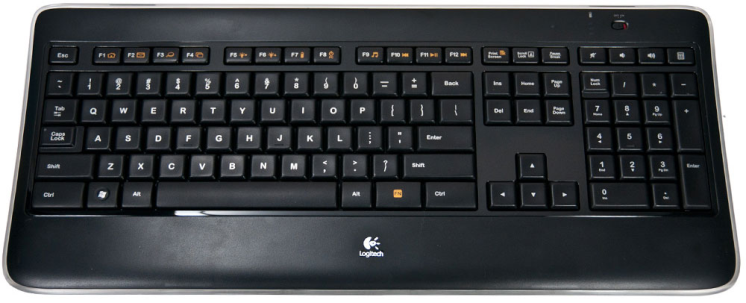 ΕΠΛ 371 - Προγραμματισμός Συστημάτων
Δομεσ Ελεγχου-Επαναληψησ
24/4/2012
If (condition) { . . . } elsif (condition) { . . . }
while () { . . . }
do { . . . } while();
for(αρχική_εντολή; έκφραση; εντολή_αύξησης) { . . . }
foreach $var (@array) { . . . }
statement if (condition);
statement unless (condition);
statement while (condition);
statement until (condition);
statement foreach (condition);
last όπως break - next όπως continue
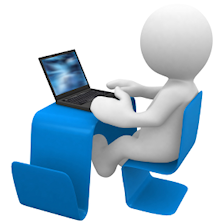 ΕΠΛ 371 - Προγραμματισμός Συστημάτων
Τελεστεσ
24/4/2012
ΕΠΛ 371 - Προγραμματισμός Συστημάτων
Υπορουτινεσ
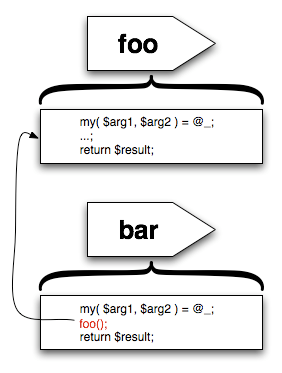 24/4/2012
Ορισμός:
	sub foo() 
	{ 
	  	        print “You are in the function”;
		}

Κλήση:
foo();  με παραμέτρους μέσα στις παρενθέσεις	
&foo;  μπορεί να έχει πρόβλημα όταν υπάρχουν παράμετροι

Παράμετροι:
$_[0],  $_[1], …  	  #  προσπέλαση
my ( $x, $y, $z ) = @_;   #  αντιγραφή παραμέτρων σε μεταβλητές
ΕΠΛ 371 - Προγραμματισμός Συστημάτων
Κανονικεσ Εκφρασεισ(Regular Expressions)
24/4/2012
Πολύπλοκες συγκρίσεις συμβολοσειρών
$string =~ m/sought_text/;
Πολύπλοκες επιλογές συμβολοσειρών
$string =~ m/whatever(sought_text)whatever2/;
$soughtText = $1;
Πολύπλοκες αντικαταστάσεις συμβολοσειρών
$string =~ s/originaltext/newtext/;
ΕΠΛ 371 - Προγραμματισμός Συστημάτων
Κανονικεσ Εκφρασεισ(Regular Expressions – Symbol Explanation)
24/4/2012
=~
$string =~ m/Bill Clinton/;             
$string =~ s/Bill Clinton/Al Gore/; 
!~ 
$string !~ m/Bill Clinton/;            
$string !~ s/Bill Clinton/Al Gore/; 
m
$string =~ m/Bill Clinton/;           
$string =~ /Bill Clinton/;              
^
$string =~ m/^Bill Clinton/;           
$ 
$string =~ m/Bill Clinton$/;           
i 
$string =~ m/Bill Clinton/i;
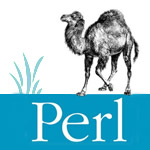 ΕΠΛ 371 - Προγραμματισμός Συστημάτων
Παρουσιαση Δυνατοτητων Μεσω Παραδειγματοσ
24/4/2012
Υπολογισμός 

της Συχνότητας Εμφάνισης Λέξεων Κλειδιών 

σε Ιστοσελίδες

Web Crawler & Lexicon Generator

(Άσκηση 2)
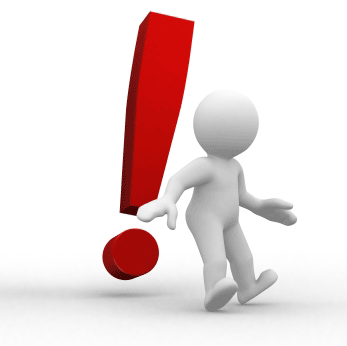 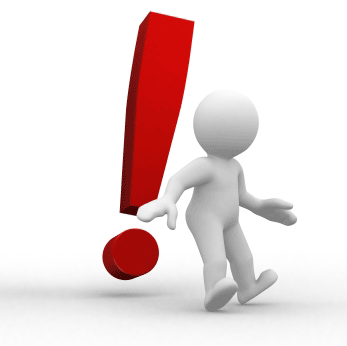 ΕΠΛ 371 - Προγραμματισμός Συστημάτων
Στατιστικα
24/4/2012
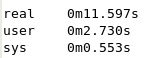 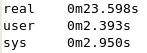 Χρόνος Εκτέλεσης:
ΕΠΛ 371 - Προγραμματισμός Συστημάτων
Ανοιγμα Socket
24/4/2012
Bash Programming:
	exec 5<>/dev/tcp/www2.ucy.ac.cy/80
	exec 5>&-
	echo -e "GET $index HTTP/1.0\n" >&5
 	cat <&5 > /tmp/$USER/data/file.txt
	exec 5>&-
	exec 5<&- 


Perl:
	use IO::Socket; 
	$page = “www2.ucy.ac.cy”;
	my $socket = IO::Socket::INET->new(PeerAddr=>$page, PeerPort=>'80',Proto =>'tcp');		or die "cannot connect to port 80 at www2.ucy.ac.cy";
 $name = "http://".$webpage;
 getstore($name, $textfile) or die 'Unable to get page';
	close $server;
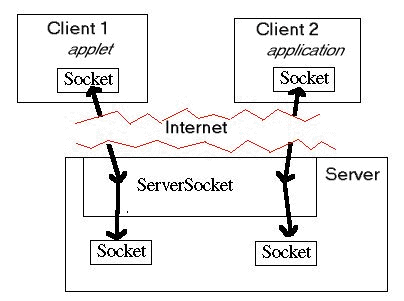 ΕΠΛ 371 - Προγραμματισμός Συστημάτων
Λεξικο
24/4/2012
sed '1,/^Content-Type:/d' file.txt | sed 's/<[^>]*>//g' | sed 's/<[^>]*$//g' | 
sed 's/^[^<]*>//g' | sed 's/&.*;//g' | sed 's/[^a-zA-Z]/ /g' | tr " " '\n' | sed '/^$/d'  | 
tr '[:upper:]' '[:lower:]'
Bash
open(FILE, $textfile);
 my @contents = (<FILE>);
 close(FILE);
 open(OUTFILE, ">file1.txt");
 foreach $line (@contents)
  {
   $line =~ s/<[^>]*>//g;
   $line =~ s/<[^>]*$//g;
   $line =~ s/^[^<]*>//g;
   $line =~ s/\&[^;]*;//g;
   $line =~ s/[^a-zA-Z]/ /g;
   $line =~ s/^$//g;
   $line =~ s/[ \t\n\s]+/\n/g;

   print OUTFILE $line;
  }

  close(OUTFILE);
  open(FILE, "file1.txt");
  my @contents = (<FILE>);
  close(FILE);
  open(OUTFILE, ">file1.txt");

  foreach $line (@contents)
  {
    if ($line ne "\n")
    {
      print OUTFILE lc($line);
    }
  }

  close(OUTFILE);
Perl
ΕΠΛ 371 - Προγραμματισμός Συστημάτων
Crawler
sed '1,/^Content-Type:/d' /tmp/$USER/data/file.txt > /tmp/$USER/data/content.txt
 cat /tmp/$USER/data/content.txt | grep -o '<a href[^>]*>\|<A HREF[^>]*>'| grep -o '"[^"]*"' | grep -o '"http:\/\/'$webpage'[^"]*"\|"\.\/[^"]*"\|"\.\.\/[^"]*"' | sed 's/"//g'| sed 's/http:\/\///g'| sed '/\.\/index\.html/d' | sed 's/^\.\.\//'$webpage'\//' | sed 's/^\.\//'$webpage'\//' | sed 's/\.\.\///g' | sort | uniq > /tmp/$USER/data/final.txt
 cat /tmp/$USER/data/final.txt | sed 's/'$webpage'//' >> /tmp/$USER/data/final2.txt
 cat /tmp/$USER/data/final2.txt | sort | uniq > /tmp/$USER/data/final2.txt
Bash
24/4/2012
Perl
open(FILE, $textfile);
my @contents = (<FILE>);
close(FILE);
open(OUTFILE, ">file2.txt");
foreach $line(@contents)
{   
  if ($line =~ m/(<a href[^>]*>|<A HREF[^>]*>)/)  
  {
     $x = $1."\n";
     if ( $x =~ m/(\"[^\"]*\")/ )
     {  
        $x = $1."\n";
        if ( $x =~ m/(\"http:\/\/$webpage[^\"]*\"|\"\.\/[^\"]*\"|\"\.\.\/[^\"]*\")/ )
        {
            $x = $1."\n";
            $x =~ s/\"//g;
            $x =~ s/http:\/\///g;
            print OUTFILE $x;
    } }}}
 close(OUTFILE);
 open(OUTFILE, "file2.txt");
 my @contents = (<OUTFILE>);
 close(OUTFILE);
 open(OUTFILE, ">file2.txt");
 foreach $line(@contents)
 {
   if (!( $line =~ m/\.\/index\.html/ ))
{
   print OUTFILE $line;
} }
close(OUTFILE);

open(OUTFILE, "file2.txt");
my @contents = (<OUTFILE>);
close(OUTFILE);
open(OUTFILE, ">file2.txt");
foreach $line(@contents)
{
   $line =~ s/^\.\.\//$webpage\//;
   $line =~ s/^\.\//$webpage\//;
   $line =~ s/\.\.\///g;
    print OUTFILE $line;
 }
 close(OUTFILE);
 open(OUTFILE, "file2.txt");
 my @contents = (<OUTFILE>);
 close(OUTFILE);
my %c_hash = ();
foreach my $line (@contents) {
  $c_hash{$line} = 1;
}
my @c_unique = keys(%c_hash);
 open(OUTFILE, ">file2.txt");
 foreach $line(@c_unique)
 {
    print OUTFILE $line;
 }
 close(OUTFILE);
 open(OUTFILE, ">>allpages.txt");
 foreach $line(@c_unique)
 {
      $line =~ s/$webpage//;
      print OUTFILE $line;
 }
 close(OUTFILE);
 open(OUTFILE, "allpages.txt");
 my @contents = (<OUTFILE>);
 close(OUTFILE);
my %c_hash = ();
foreach my $line (@contents) {
  $c_hash{$line} = 1;
}
my @c_unique = keys(%c_hash);
 open(OUTFILE, ">allpages.txt");
 foreach $line(@c_unique)
 {
     print OUTFILE $line;
 }
 close(OUTFILE);
ΕΠΛ 371 - Προγραμματισμός Συστημάτων
Κυριωσ Προγραμμα
Perl
Bash
24/4/2012
while ($depth < $ARGV[1])
{
     $depth++;
     open(FILE, "allpages.txt");
     my @contents = (<FILE>);
     close(FILE);
     unlink("allpages.txt");
     foreach my $url (@contents)
     {
	$name = "http://".$webpage.$url;
	getstore($name, $textfile) or die 'Unable to get page';
	$contype = &contentType($textfile);
	if ($contype==1)
	 {
  	       &lexicon($textfile);
 	       &crawler($ARGV[0], $textfile);
	       print VISITED $webpage.$url;
	 }
	else
	 {
	        print BROKEN $name;
	  }
        }
}
until [ $count -eq $depth ]
do
          ((count=count+1));
          cat final2.txt | sort | uniq > allurls.txt
          rm -r final2.txt
          while read url
          do
	openSocket $url;
	kwdikosSelidas;
	value1=$?
	contentType;
	value2=$?
	if [[ $value1 == 1 && $value2 == 1 ]]; then
	       crawler;
	       lexicon;
	       echo $webpage$url >> allvisited.txt
	fi
	closeSocket;
         done < allurls.txt
         cat allvisited.txt | sort | uniq -c > allvisited.txt
done
ΕΠΛ 371 - Προγραμματισμός Συστημάτων
ΣΥΜΠΕΡΑΣΜΑΤΑ
24/4/2012
Η Perl είναι μια γλώσσα προγραμματισμού με πολλές δυνατότητες
Περισσότερος κώδικας σε Perl, όμως εύκολος να γραφτεί
Ενσωμάτωση στον κώδικα μας εντολών που ήταν γνωστές σε εμάς από το bash
Μισός χρόνος εκτέλεσης απ’ ότι στο Bash
Πολύ εύκολο να βρεθούν και να διορθωθούν λάθη στον κώδικα  περισσότερες μεταβλητές πίνακες.
Καμία ιδιομορφία στον κώδικα όπως έχει το Bash
Πιο κοντά σε high-level γλώσσα.
ΕΠΛ 371 - Προγραμματισμός Συστημάτων
ΒΙΒΛΙΟΓΡΑΦΙΑ
24/4/2012
Learning Perl, Randal L. Schwaartz, Third Edition
http://www.perl.org/
http://el.wikipedia.org/wiki/Perl
http://dide.flo.sch.gr/Plinet/Tutorials/Tutorials-Perl.html
http://www.eeei.gr/programming/perl/index.html
http://www.docstoc.com/docs/23978204/Programming-in-Perl-History-Advantages-of-Perl-Perl-Is
http://www.answerbag.com/q_view/16515
http://www.tipstoremember.com/benefits-of-perl-programming-language/
http://www.geekinterview.com/question_details/58751
ΕΠΛ 371 - Προγραμματισμός Συστημάτων
Ευχαριστούμε 
για την προσοχή σας
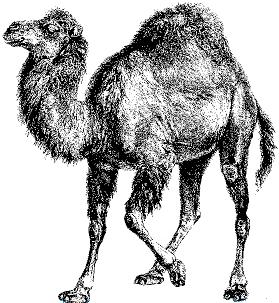